Передавання інформації
За новою програмою
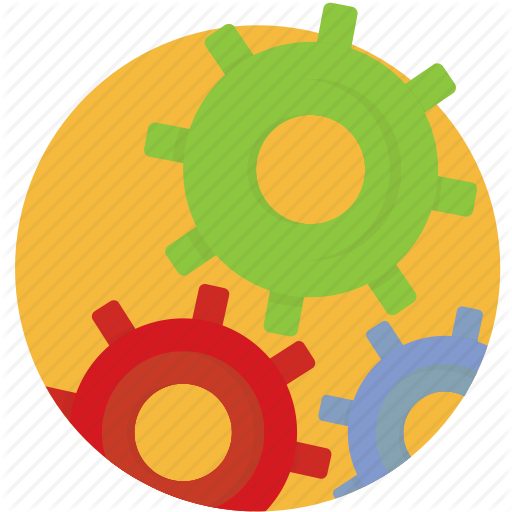 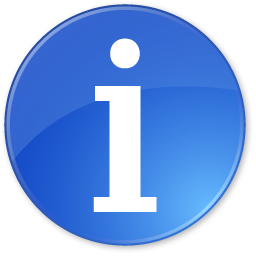 Урок 28
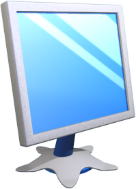 Дії з інформацією
Розділ 5 § 28
З інформацією можна виконувати певні дії.
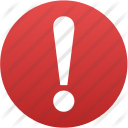 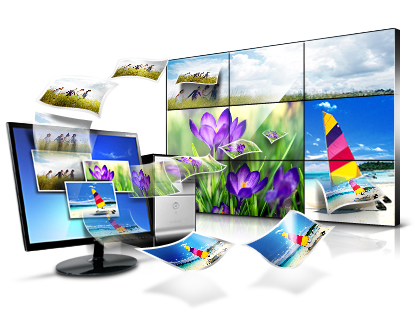 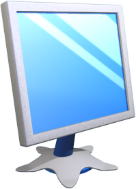 Дії з інформацією
Розділ 5 § 28
Розглянь малюнок. Поміркуй, які дії з інформацією відбуваються під час уроку.
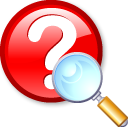 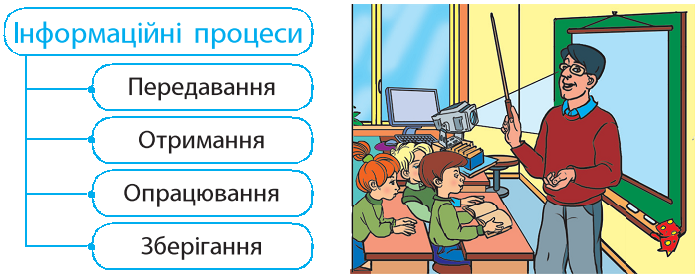 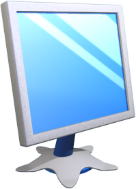 Дії з інформацією
Розділ 5 § 28
Дії з інформацією відбуваються в житті не тільки людей, а й тварин, рослин.
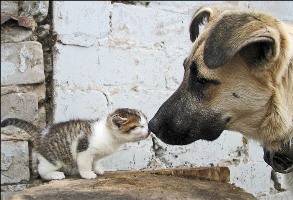 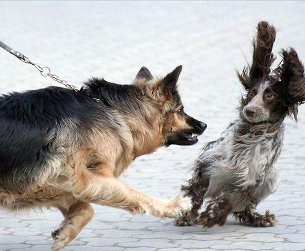 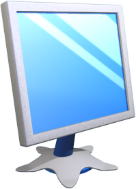 Дії з інформацією
Розділ 5 § 28
Людина отримує повідомлення за допомогою своїх органів чуття, при цьому може користуватися спеціальними пристроями.
Наприклад, для:
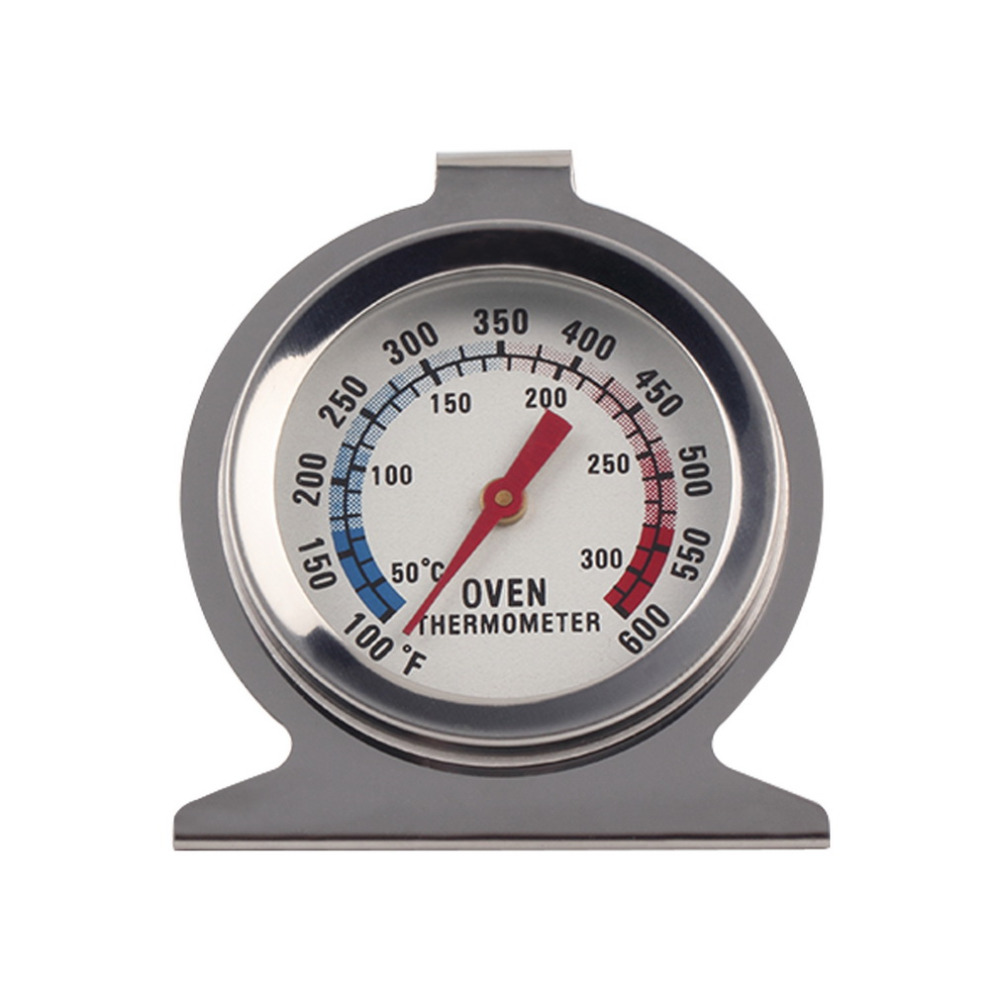 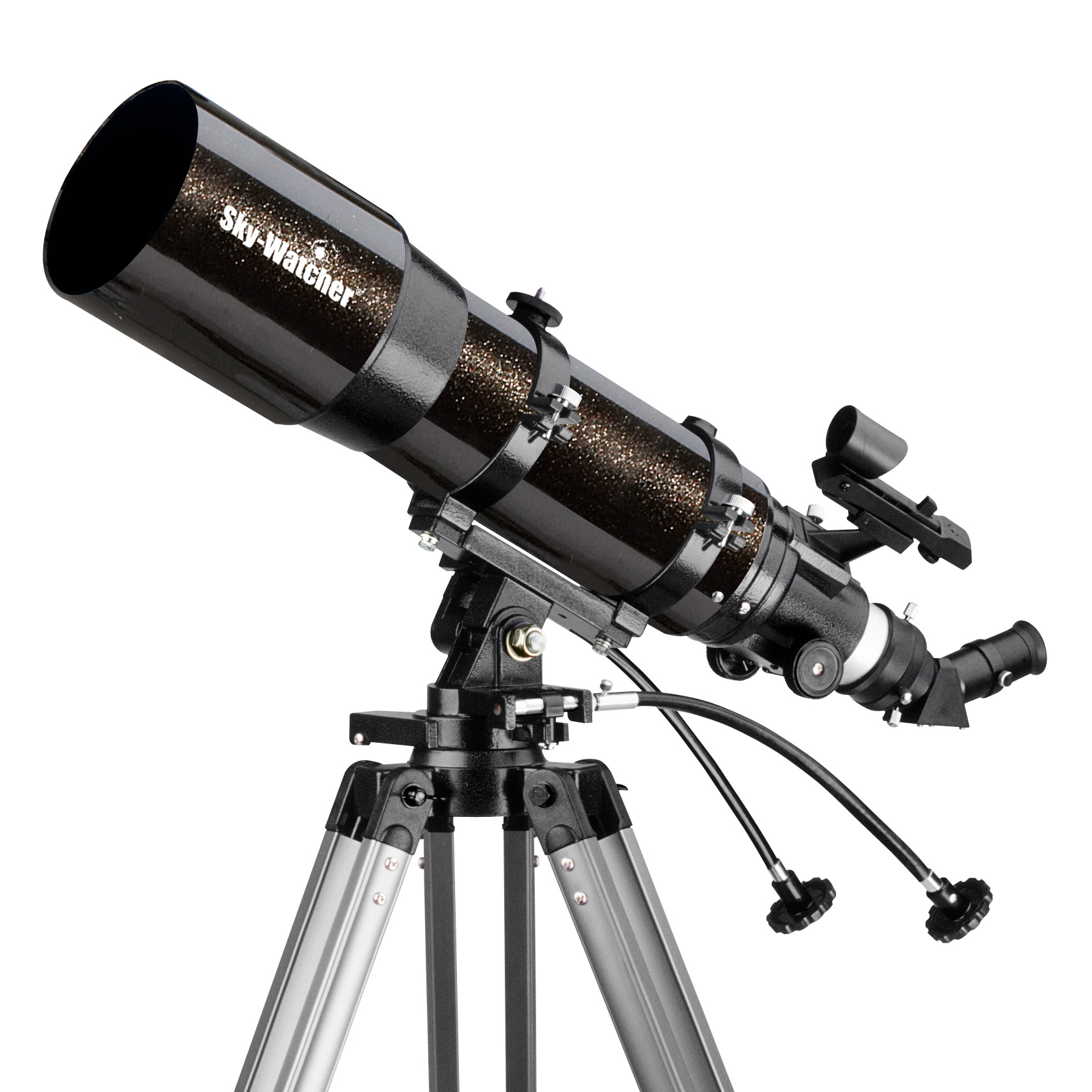 Визначення температури в електричній печі
Спостереження за космічними об'єктами
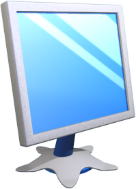 Пристрої для отримання повідомлень
Розділ 5 § 28
Сьогодні використовують різні пристрої для отримання повідомлень як у побуті, так і на роботі:
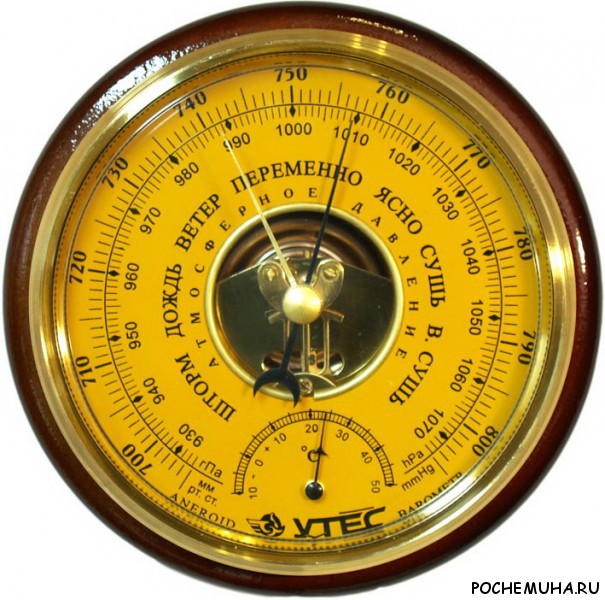 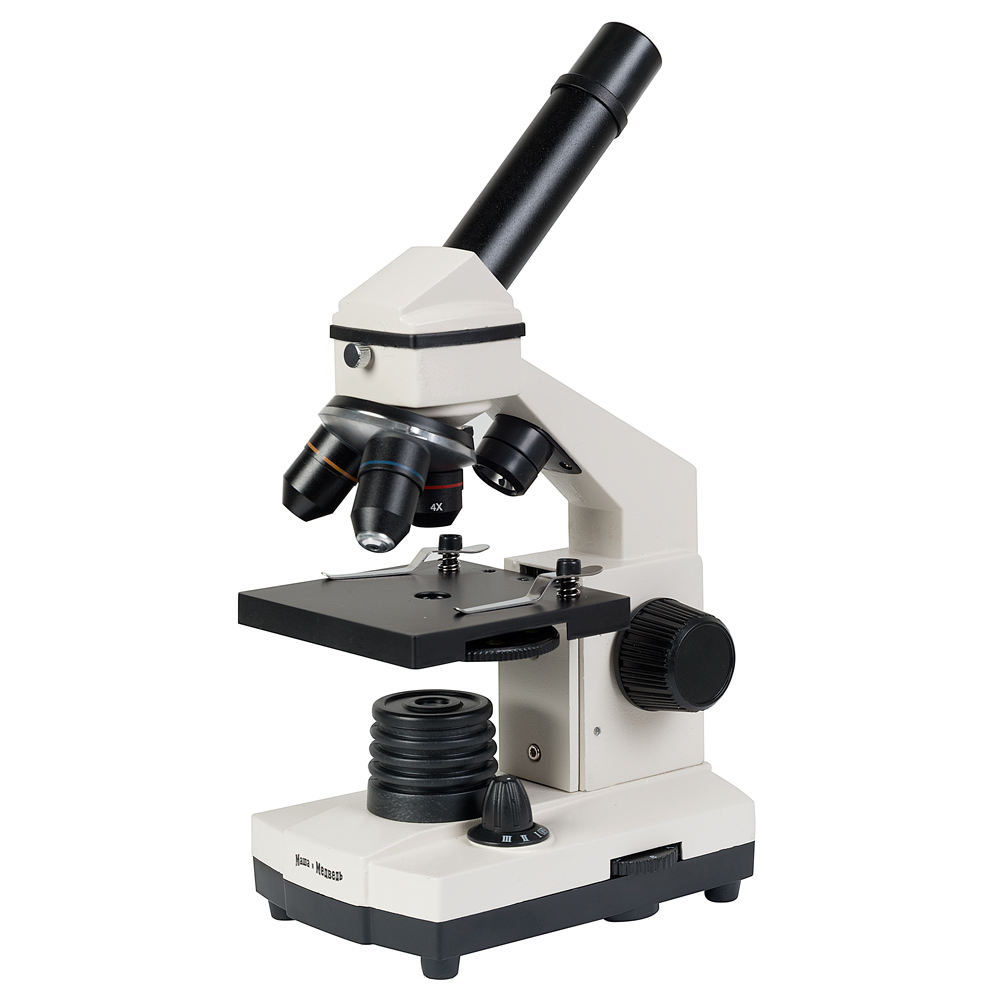 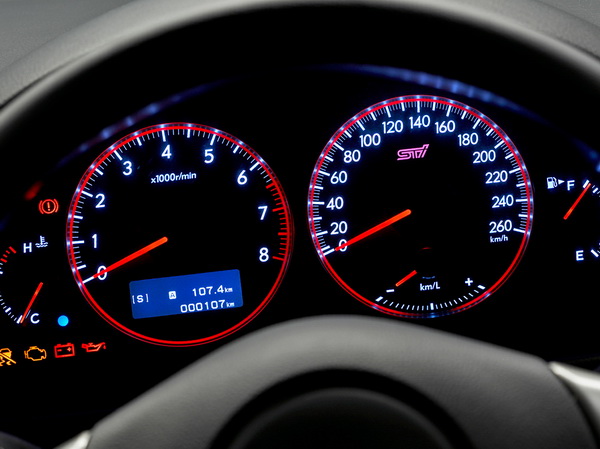 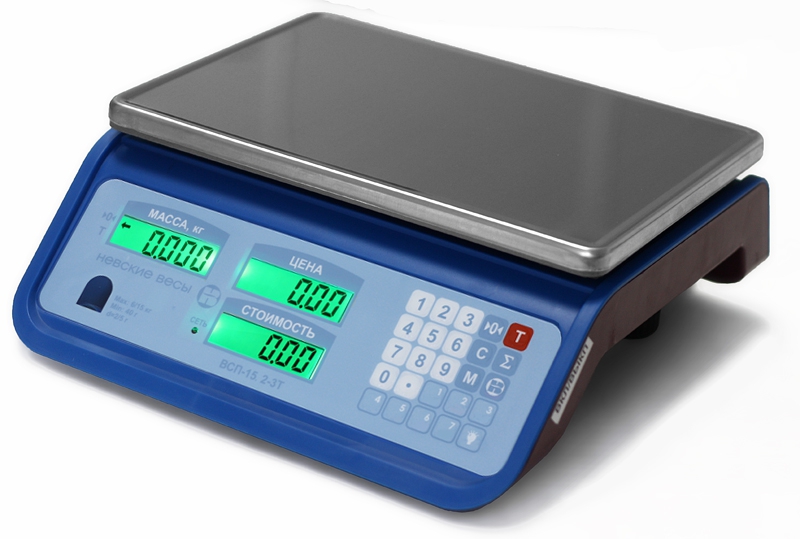 Електронні ваги
використовують
для зважування
предметів
Спідометром фіксують швидкість
За допомогою мікроскопа вивчають дрібні предмети
Барометром
визначають
атмосферний
тиск
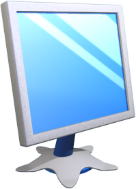 Пошук повідомлень
Розділ 5 § 28
Упродовж життя ми постійно шукаємо нові повідомлення, які допомагають нам розвиватися.
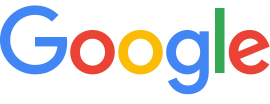 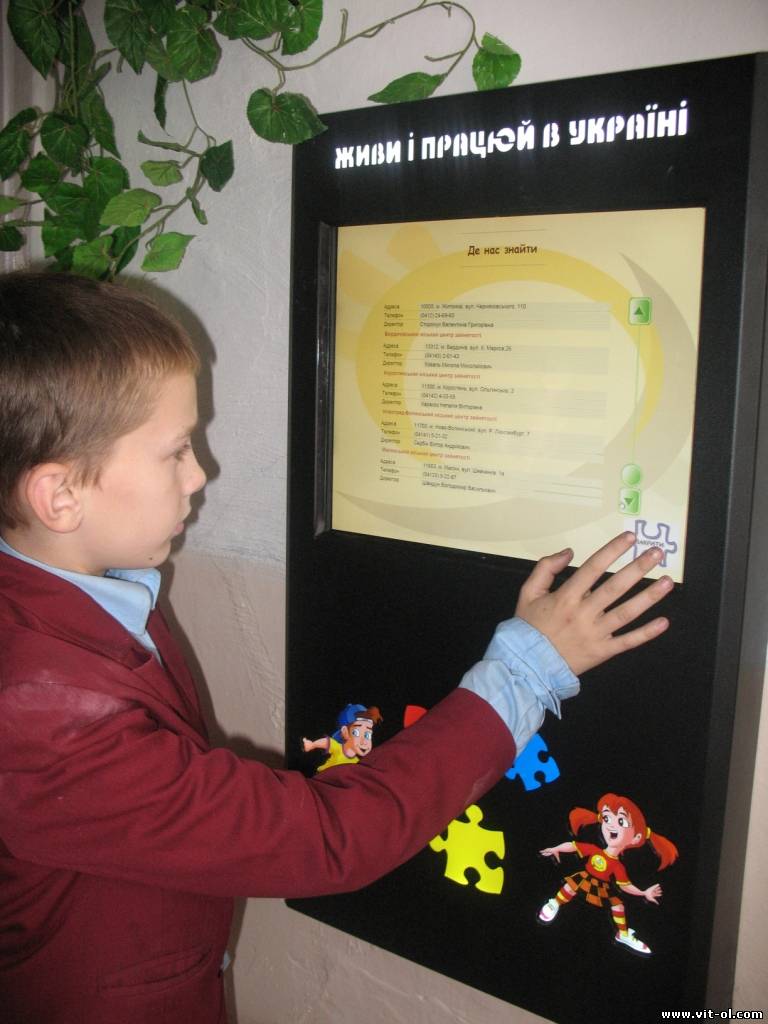 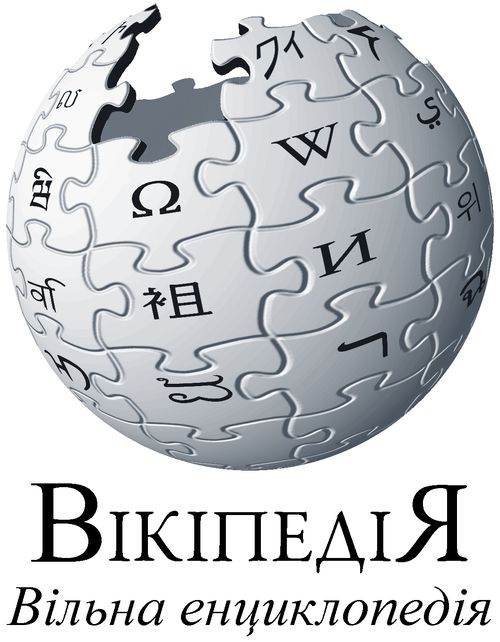 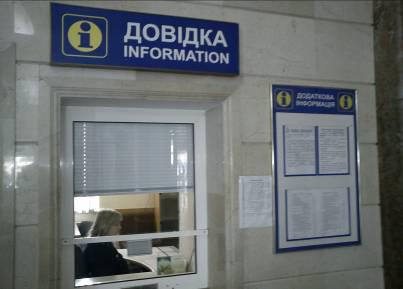 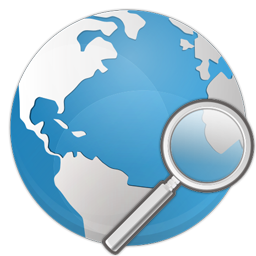 Пошук відомостей в Інтернеті
Довідкова
служба на вокзалі
Електронна енциклопедія
Профорієнта-ційний термінал
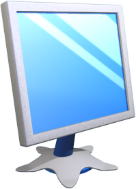 Пошук повідомлень
Розділ 5 § 28
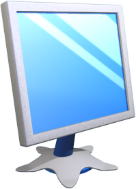 Пошук повідомлень
Розділ 5 § 28
Для здійснення успішного пошуку людина має чітко сформулювати запитання з потрібної теми про предмет чи явище, звернутися з ним до відповідного джерела, отримати повідомлення та опрацювати його.
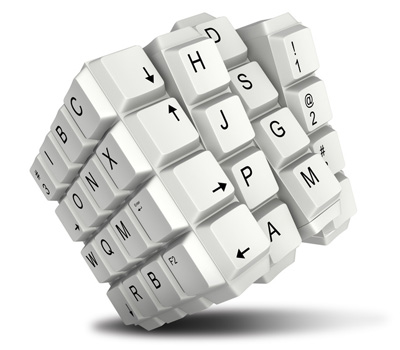 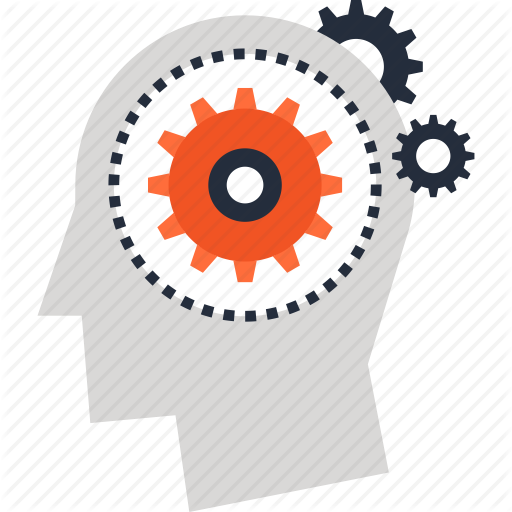 Результати пошуку подаються в певному вигляді й обов'язково аналізуються та оцінюються.
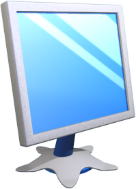 Пристрої для передачі повідомлень
Розділ 5 § 28
Отримані чи знайдені повідомлення можна передавати.
Текстові, звукові, графічні повідомлення можна передавати за допомогою сучасних пристроїв:
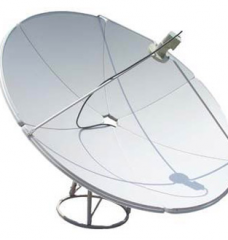 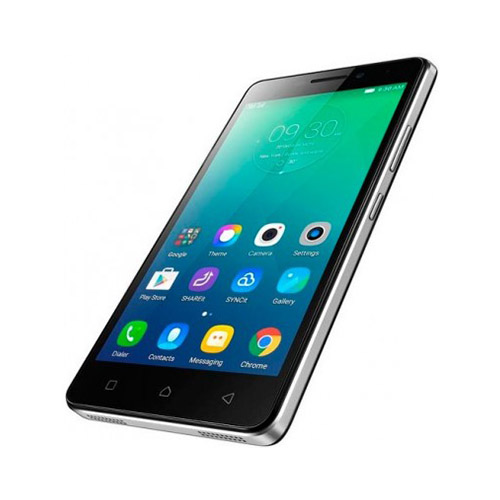 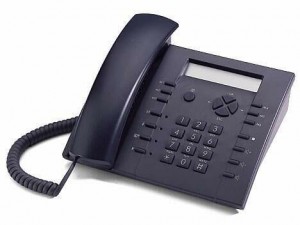 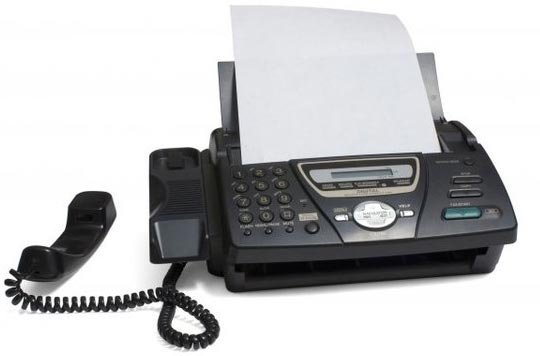 Стаціонарний телефон
Мобільний телефон
Факс
Супутникова антена
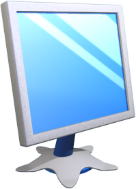 Передавання повідомлень
Розділ 5 § 28
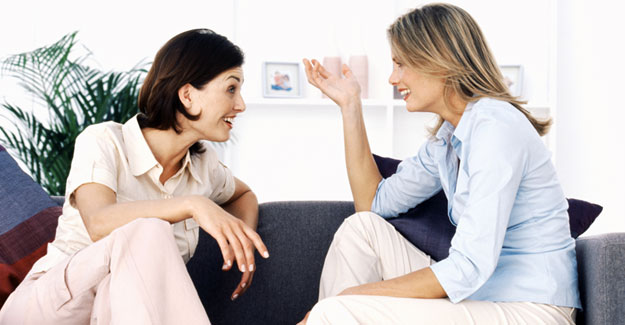 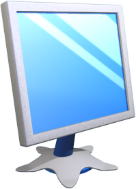 Опрацювання повідомлень
Розділ 5 § 28
Опрацювання повідомлень, як правило, пов'язане з їх зміною.
Повідомлення опрацьовуються під час зміни способу їх подання. Наприклад:
Скрипаль
Художник
Монтаж відео
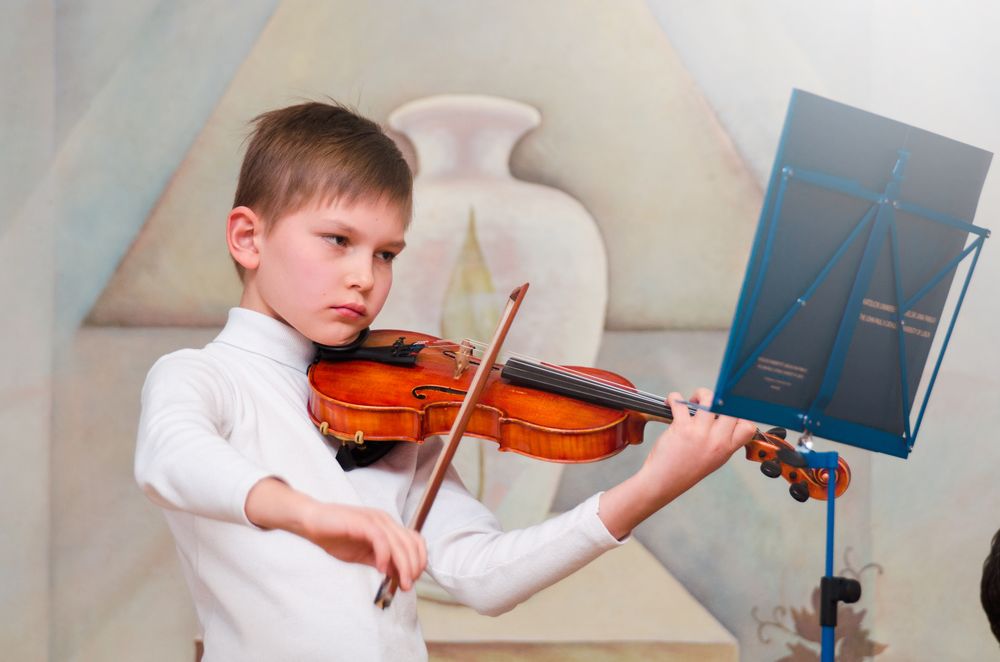 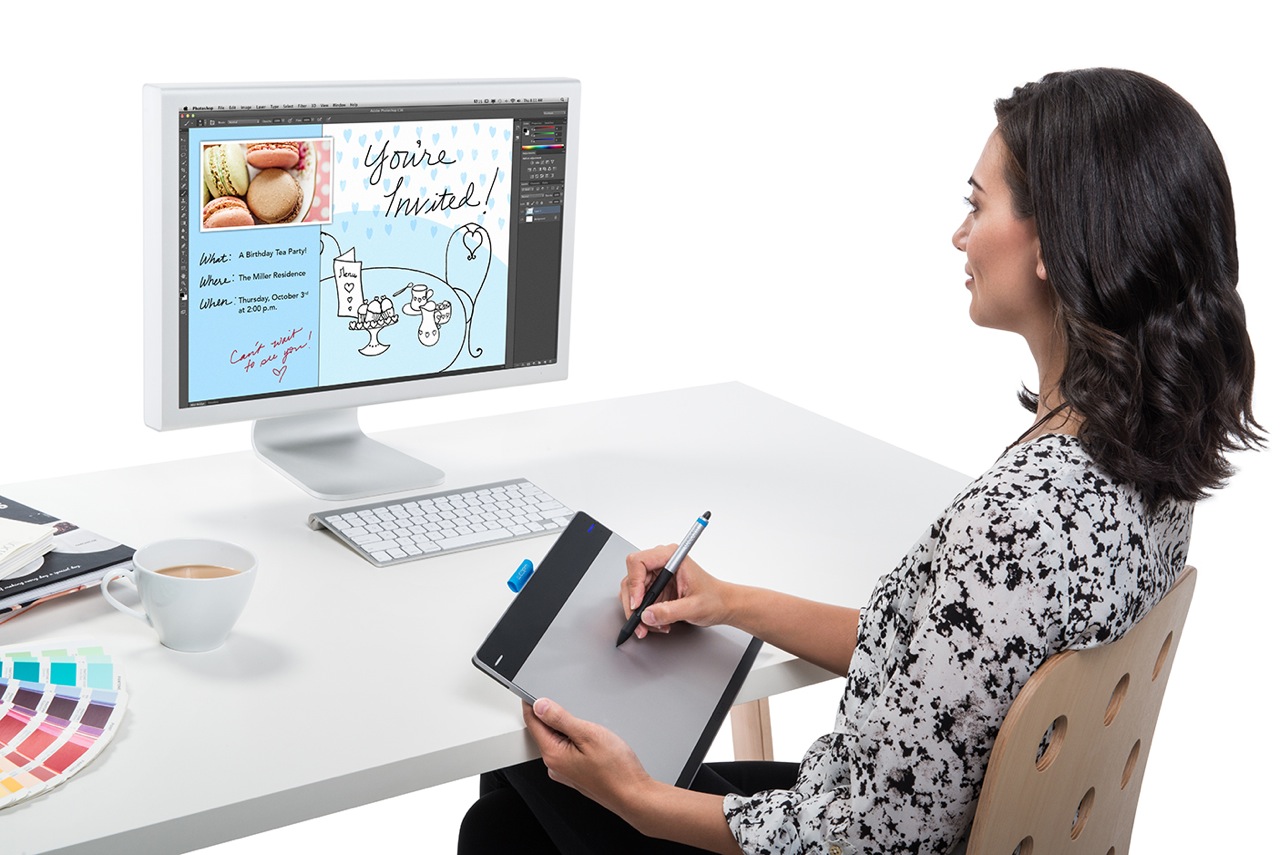 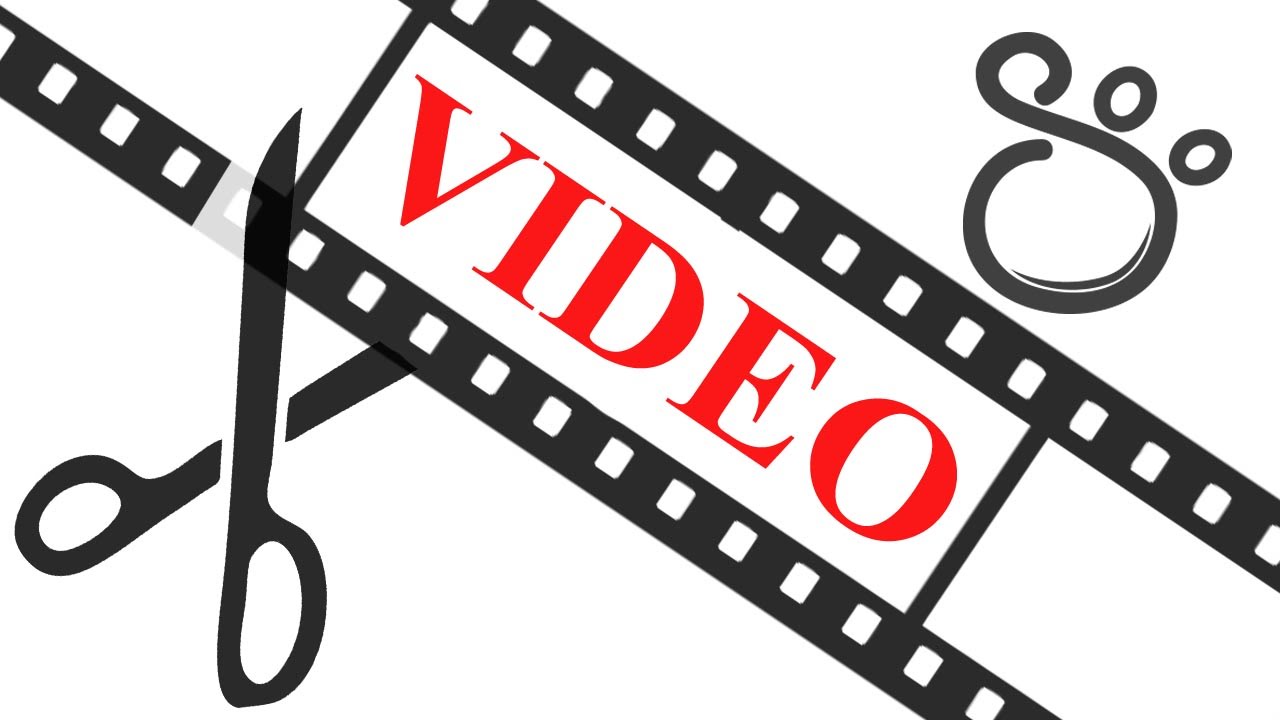 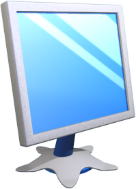 Опрацювання повідомлень
Розділ 5 § 28
Опрацювання повідомлень відбувається з метою вирішення певного завдання, наприклад, розв'язування задачі з математики.
Розв'язати задачу можна за допомогою міркування, пригадування, виконання обчислень та знань, які отримав раніше. Кінцеві чи проміжні результати можна зберігати, а можна передавати, щоб, наприклад, обговорити чи оприлюднити.
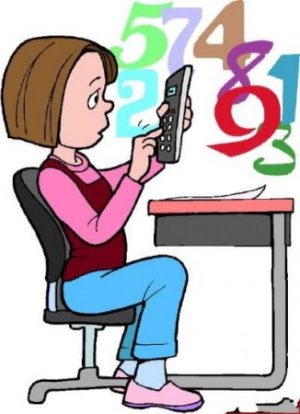 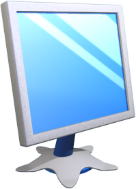 Опрацювання повідомлень
Розділ 5 § 28
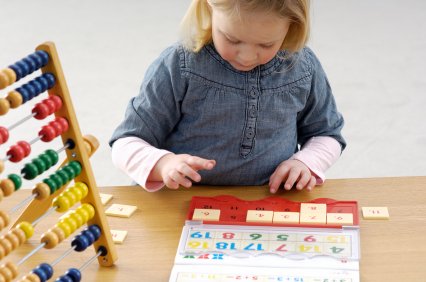 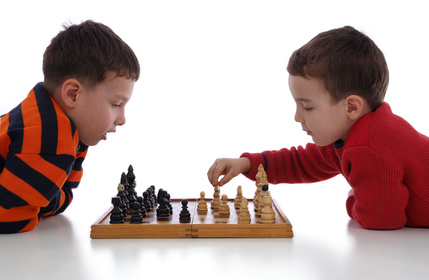 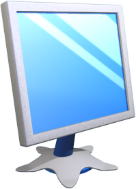 Збереження повідомлень
Розділ 5 § 28
До винайдення писемності люди зберігали повідомлення тільки у своїй пам'яті.
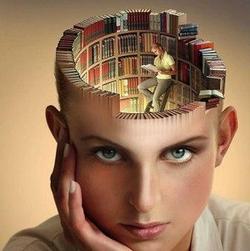 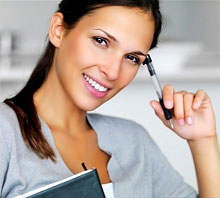 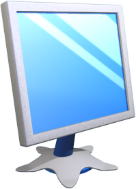 Збереження повідомлень
Розділ 5 § 28
Носій повідомлення — будь-який предмет, що його містить та може тривалий час зберігати.
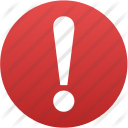 Оптичний диск
Флеш-накопичувач
Жорсткий магнітний диск (вінчестр)
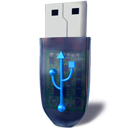 Карта пам’яті
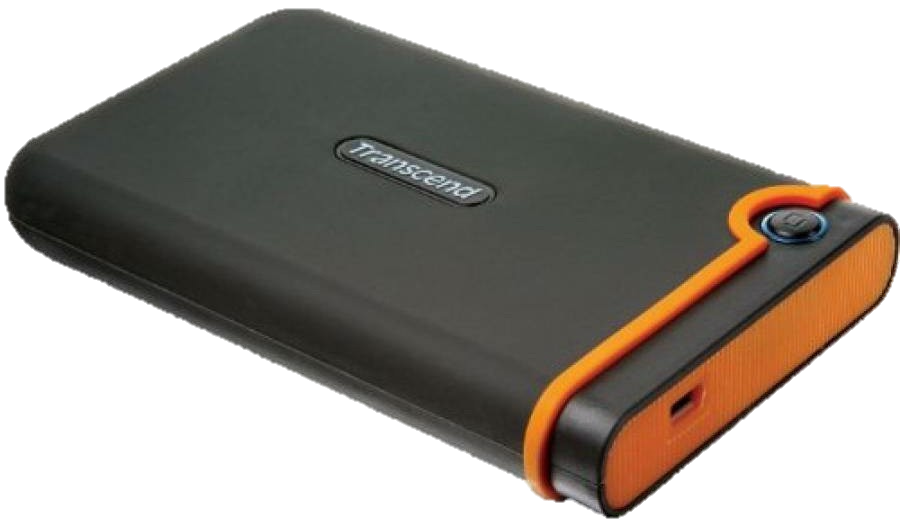 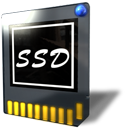 Зовнішній жорсткий магнітний диск (вінчестр)
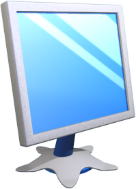 Збереження повідомлень
Розділ 5 § 28
Для збереження повідомлень на таких носіях використовують:
Фотоапарат
Відеокамера
Диктофон
Комп’ютер
Принтер
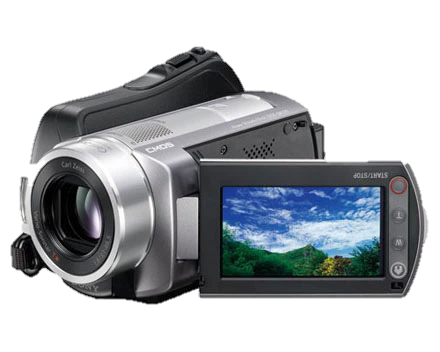 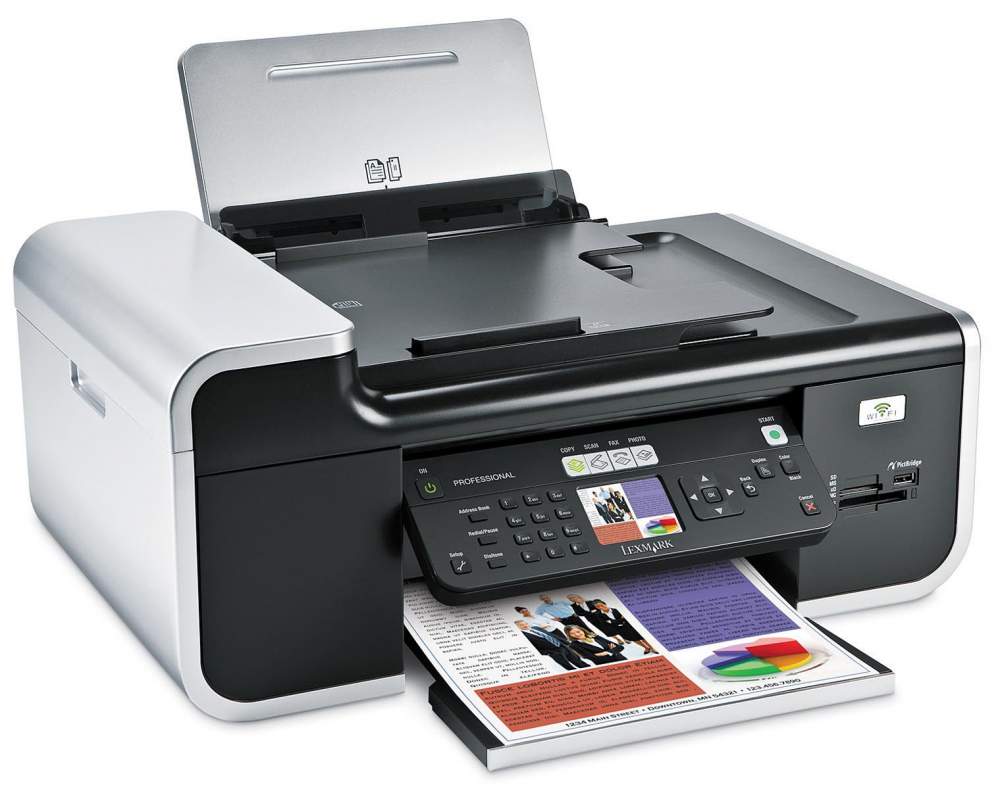 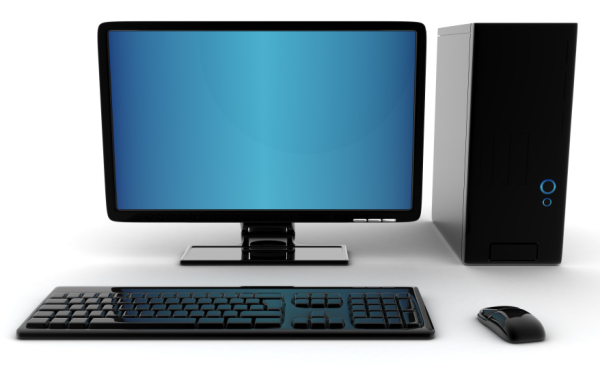 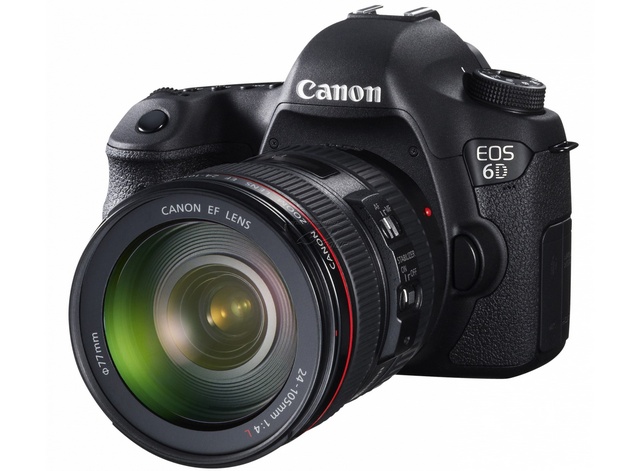 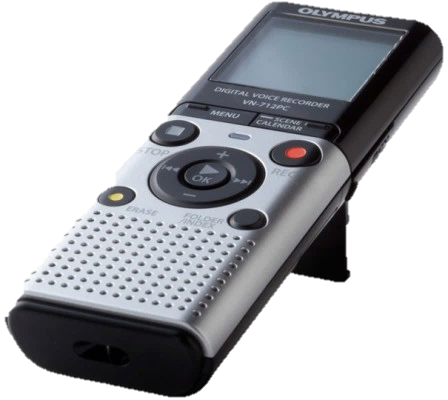 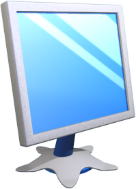 Цікавинки
Розділ 5 § 28
А чи відомо тобі, що люди навчилися кодувати музичні твори тільки близько чотирьох століть тому? Довгий час музику не записували, а грали по пам’яті. Тому багато музичних творів взагалі не збереглися.
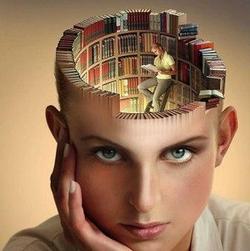 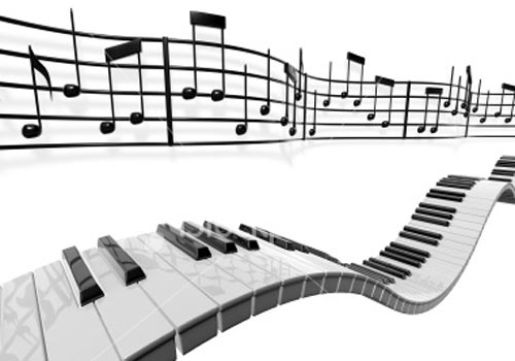 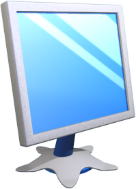 Запитання і завдання
Розділ 5 § 28
Які дії з інформацією можна виконати?
Які дії з інформацією відбуваються під час уроку?
Які дії з інформацією відбуваються під час практичної роботи з інформатики?
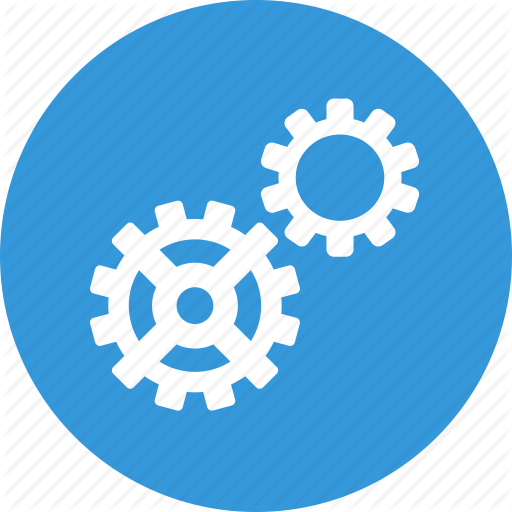 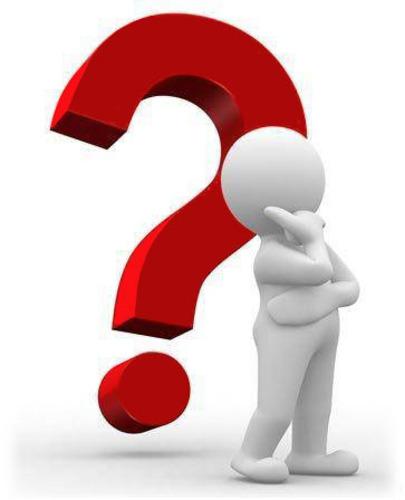 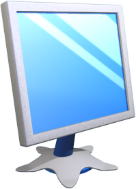 Запитання і завдання
Розділ 5 § 28
Пакунок цукерок і коробка печива разом важать 9 кг, а два пакунки цукерок і коробка печива разом важать 13 кг. Скільки важить 1 пакунок цукерок та коробка печива?
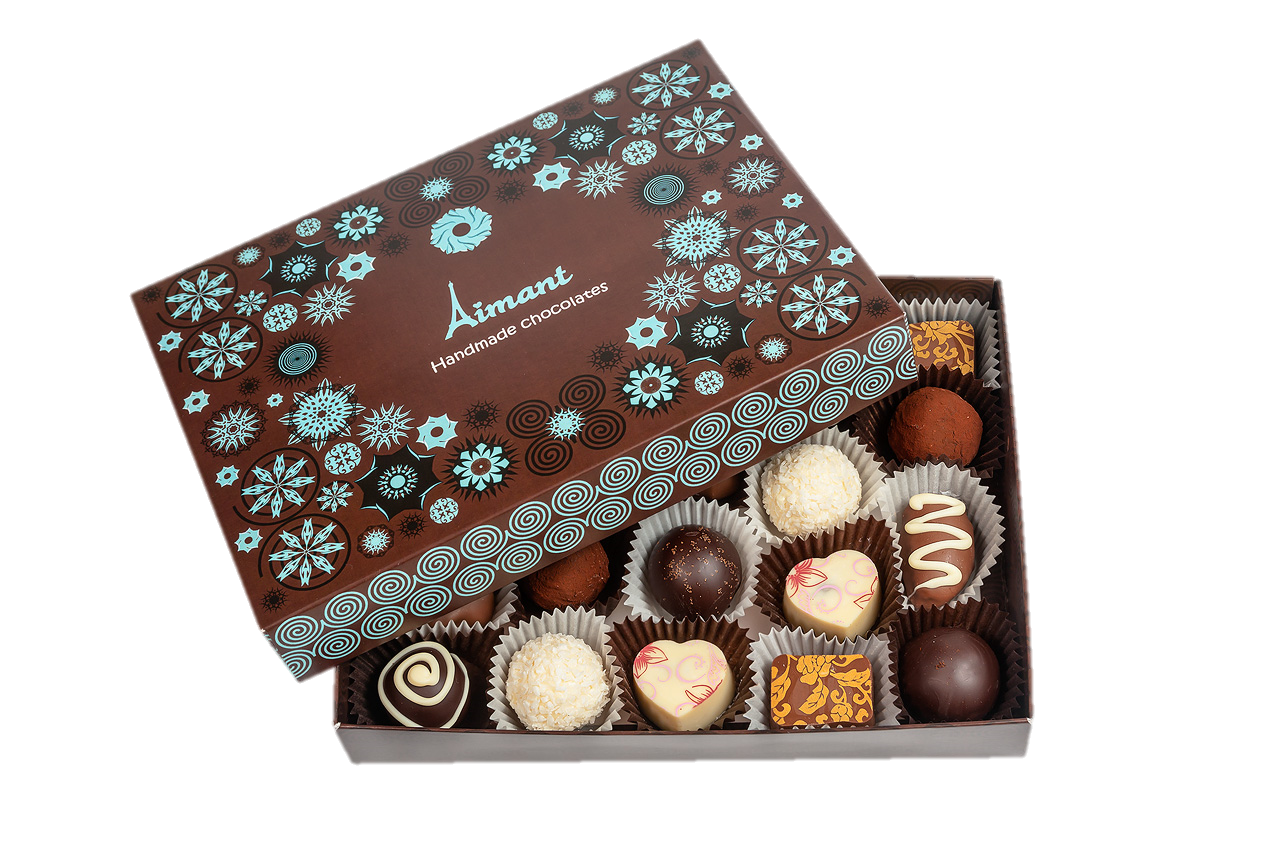 Відповідь:
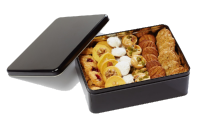 1 пакунок цукерок
4 кг
1 коробка печива
5 кг
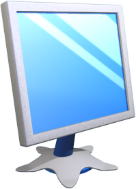 Запитання і завдання
Розділ 5 § 28
Розташуйте числа 1, 2, З, 4, 5, 6, 7, 8, 9 на сторонах трикутника так, щоб сума чисел на кожній стороні дорівнювала 20.
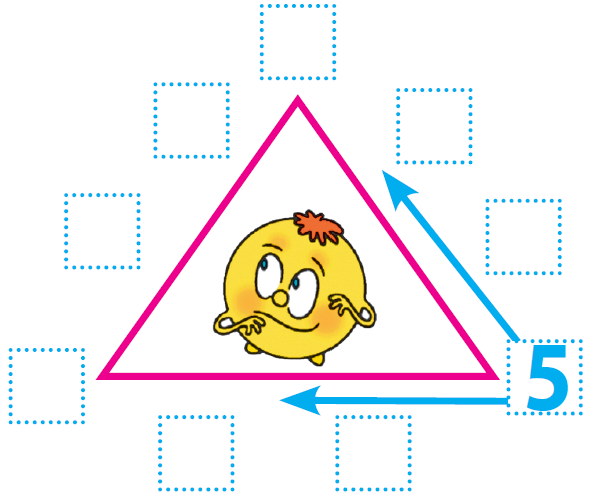 6
Підказка: число, що розташоване у вершині трикутника, належить кожній зі сторін.
7
8
3
1
4
2
9
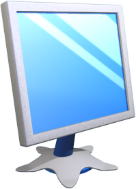 Працюємо за комп’ютером
Розділ 5 § 28
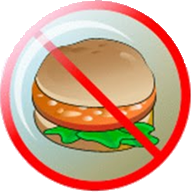 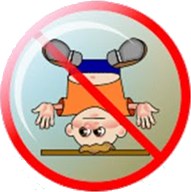 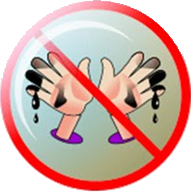 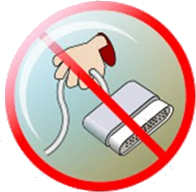 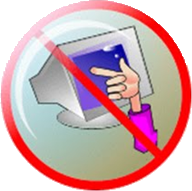 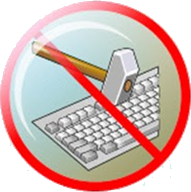 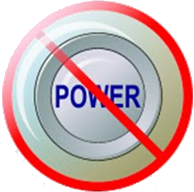 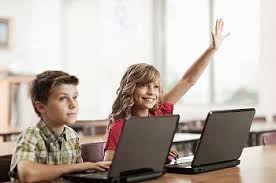 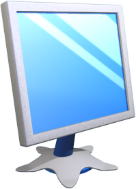 Працюємо за комп’ютером
Розділ 5 § 28
Виконайте інтерактивну вправу Інформаційні процеси
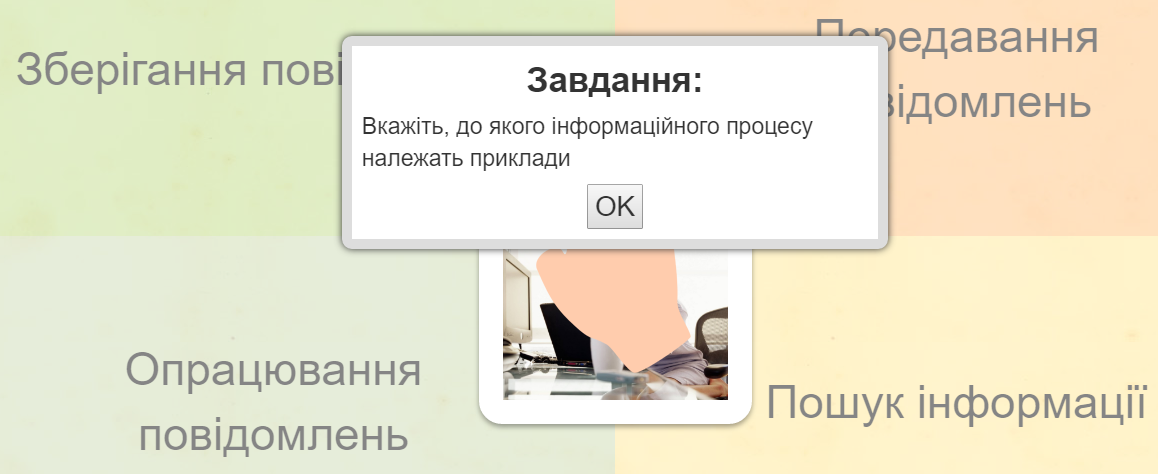 Дякую за увагу!
За новою програмою
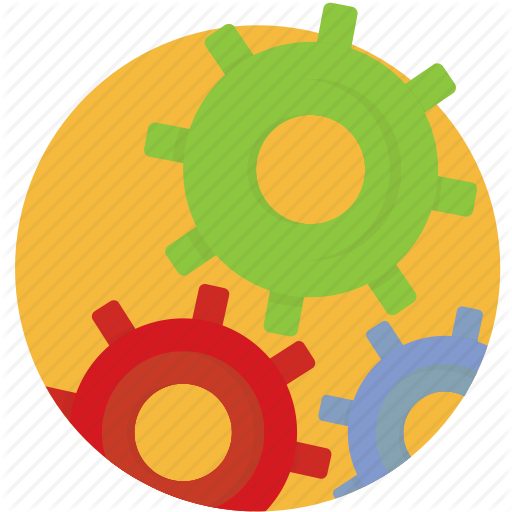 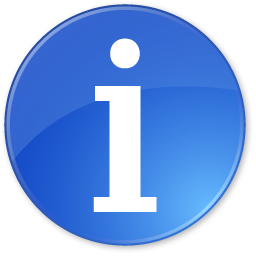 Урок 28